Find and Treat All Missing Persons with TB
KNCV’s approach
[Speaker Notes: Purpose of this slide set: introduce KNCV’s FTMP Operational Guide and Approach 
Target Group: NTP staff, donors, KNCV staff 

Hand-out: the FTMP brochure and (on request) a hard copy of the FTMP Operational Guide 
For KNCV staff: add also the FTMP Strategy]
KNCV’s FTMP Approach
Assess and understand district level epidemic and health- & community systems

Develop and implement interventions 

Monitor the implementation of these interventions 

Assess the impact
[Speaker Notes: KNCV developed a FTMP strategy with an Operational Guide that defines a practical district level approach to find, diagnose and treat people with TB who are at risk of acquiring TB and who are missed by formal and informal health systems. It will guide high TB-burden countries to: 
Assess and understand their district level epidemic and health- & community systems
Develop and implement interventions 
Monitor the implementation of these interventions 
Assess the impact]
Essential baseline data - Do you know
How many persons with TB are missed in your country? 

Who these people are? 

Where they live? 

Where in the health system they are lost? 

What is done to find and treat these people? 

How effective these interventions are?
[Speaker Notes: Brainstorm with the audience about the questions to involve the audience in the presentation and make them aware of: 
The information they have / not have 
Their perspectives / assumptions]
FTMP M&E Logical Framework
Includes suggested indicators and how to measure them 

Supports M&E of District Annual Plan (quarterly)

Should be interpreted (not copied!) with relevant indicators chosen

Align with existing data collection tools and reporting systems (NTP and non-NTP)

Set baselines, targets and then monitor progress towards targets on a quarterly basis 

Use data to make timely programmatic decisions and course-corrections
Community engagement
Results 
Increased number of TB patients seeking care at an earlier stage of the disease
Increased number of persons referred by CHWs/CVs 
Increased number of TB patients receiving treatment adherence support by CHWs/ DOT providers/CVs 
Improved TB treatment outcomes including reduced % of Lost to Follow-Up
[Speaker Notes: Show the participants: 
The different steps to be taken on when and how to engage the community for TB prevention and care in a sustainable manner 
HOW  to do this 
Which Tools could be used (refer to the toolbox) 

Refer to the Operational Guide (page 24 – 32) 
Discuss: 
How the community in this country is engaged in FTMP 
What improvements could be made 

2. The results of this stage 
Refer to the FTMP Logical Framework (page 57)]
Working backwards
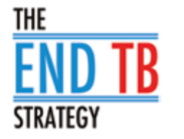 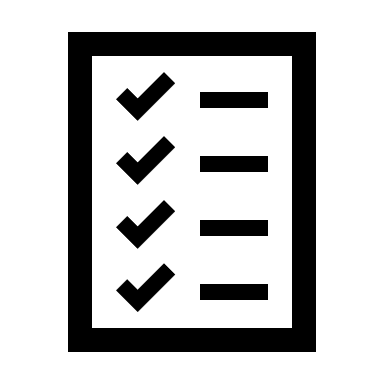 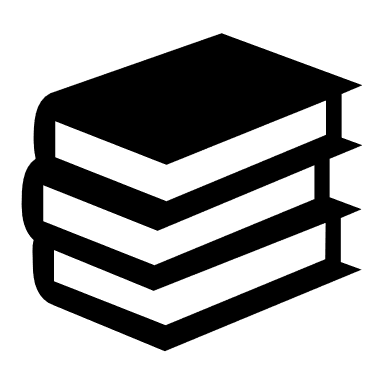 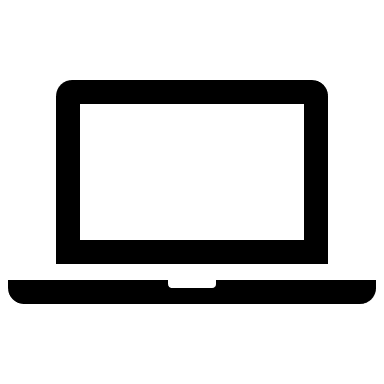 TB Intake Form
TB Registry
TB HMIS
Matching services to patient pathways
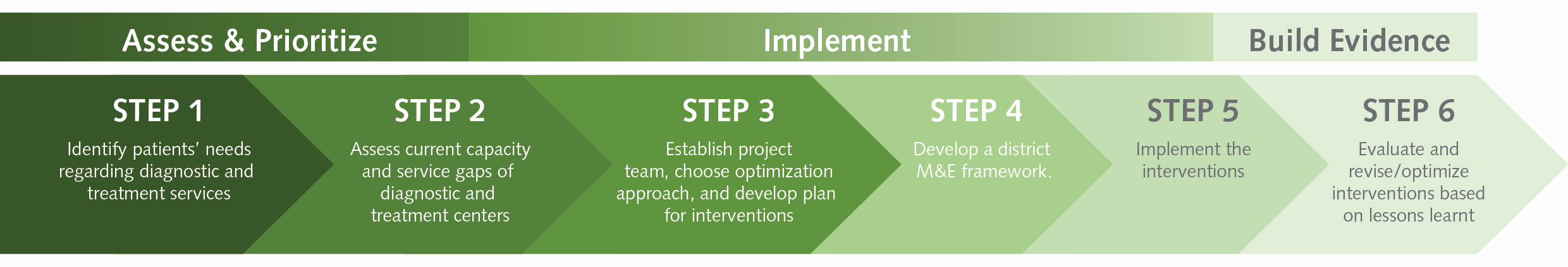 Results 
Improved laboratory sample transportation systems
Improved diagnostic connectivity, and rapid feedback of lab examination result to requesting clinician 
Improved utilization of diagnostic networks
Diagnostic delay reduced
Loss to follow-up reduced (initial and during treatment)
Increase of patients tested for DR-TB
[Speaker Notes: Show the participants: 
The different steps to be taken on how to optimize health service delivery networks with patients’ needs 
HOW  to do this 
Which Tools could be used (refer to the toolbox) 

Refer to the Operational Guide (page 33 – 40) 
Discuss: 
What the gaps are in the current health service delivery networks (diagnostic and treatment centers) in this country are 
What improvements could be made 

2. The results of this stage 
Refer to the FTMP Logical Framework (page 62)]
Triage and screening
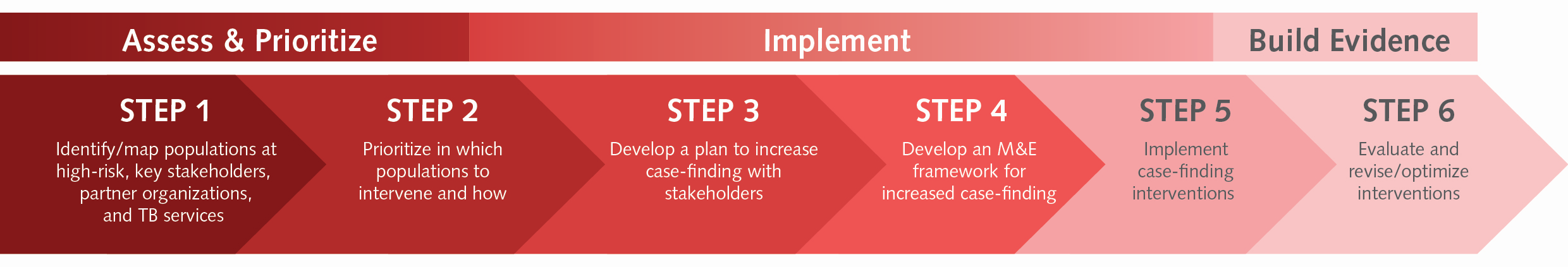 Results
 
Increased triage and screening interventions with optimal screening and diagnostic algorithms 
Planned cost-effective triage and screening interventions among well prioritized key populations 
Systematic monitoring and evaluation of triage and screening interventions
[Speaker Notes: Show the participants: 
The different steps to be taken on how to maximize case finding by triage, screening and contact investigation 
HOW  to do this 
Which Tools could be used (refer to the toolbox) 

Refer to the Operational Guide (page 41 – 47)  
Discuss: 
What the current triage and screening practices are 
What improvements could be made 

2. The results of this stage 
Refer to the FTMP Logical Framework (page 64)]
Quality Prevention and Care
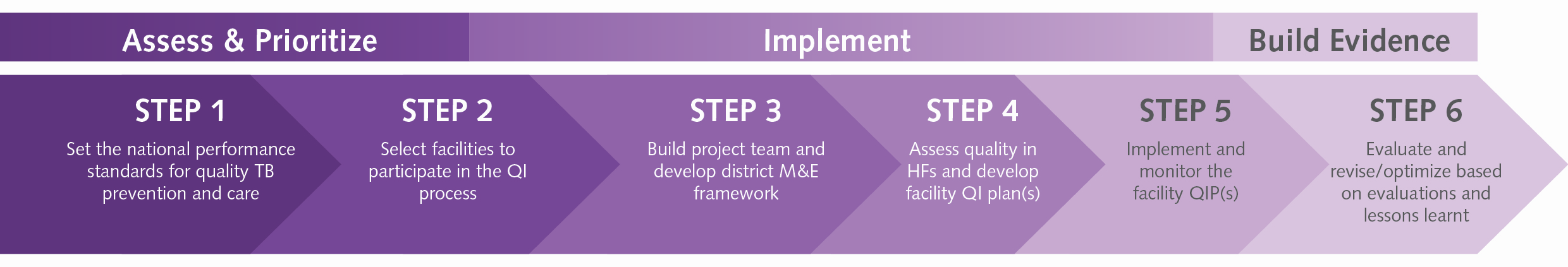 Results
Increased client confidence in TB
Increased technical performance of TB prevention and care services 
Increased TB programmatic performance
. Increased client confidence in TB prevention and care services
[Speaker Notes: Show the participants: 
The different steps to be taken on how  to improve the quality of TB prevention and care to FTMP 
HOW  to do this 
Which Tools could be used (refer to the toolbox) 

Refer to the Operational Guide (page 48 - 55)  
Discuss: 
What are the current quality gaps in this country? 
What improvements could be made?  

2. The results of this stage 
Refer to the FTMP Logical Framework (page 65)  


RESULTS 

1. Increased client confidence in TB prevention and care services 
High level of community & patient confidence in the health system and its service providers
Increased self-reporting of symptoms and demand for screening
Increased number of patients self-referred or referred by community health worker
High level of client satisfaction about TB prevention and care services  

Client confidence in the quality of the health care system and its service providers is an essential determinant for health seeking behavior
 
 2. Increased technical performance of TB prevention and care services: 
 Improved patient centered care 
Intensified triaging/systematic screening in health facilities and community outreach
High level of diagnostic accuracy (for both bacteriologically confirmed, clinical diagnosis, and DR-TB
Low levels of diagnostic and treatment initiation delays
High levels of correct regimen prescription
High levels of successful treatment completion

 3. Increased TB programmatic performance 
Increased number of diagnosed patients notified
No drugs stock outs 
Quality quarterly TB reports available]
Resources
1. FTMP M&E logical framework + suggested indicators 

2. Toolbox 

3. References